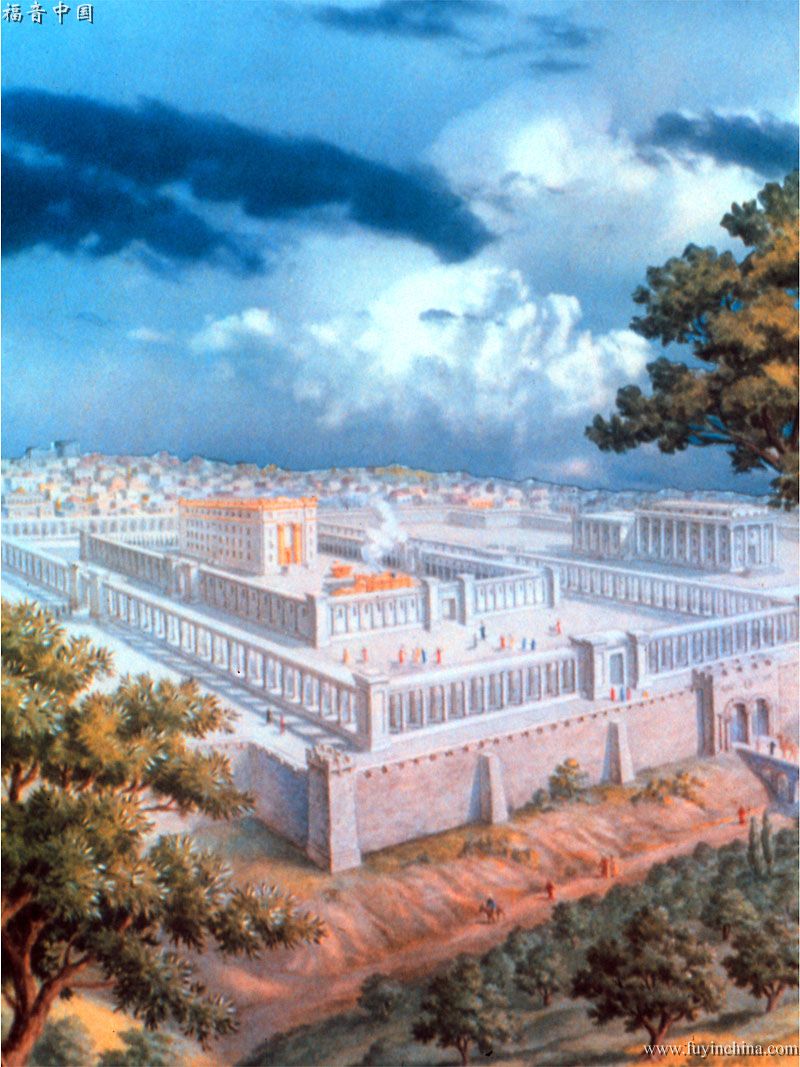 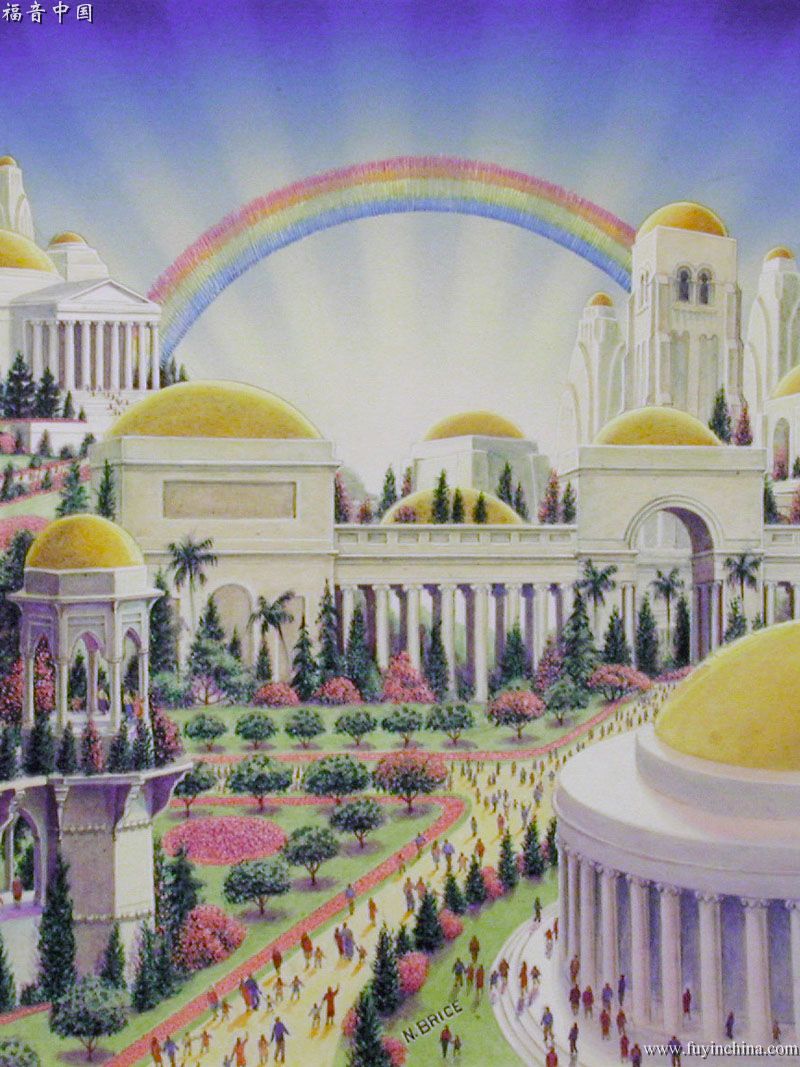 16. marta 2024.
ČEŽNJA ZA BOGOM  NA SIONU
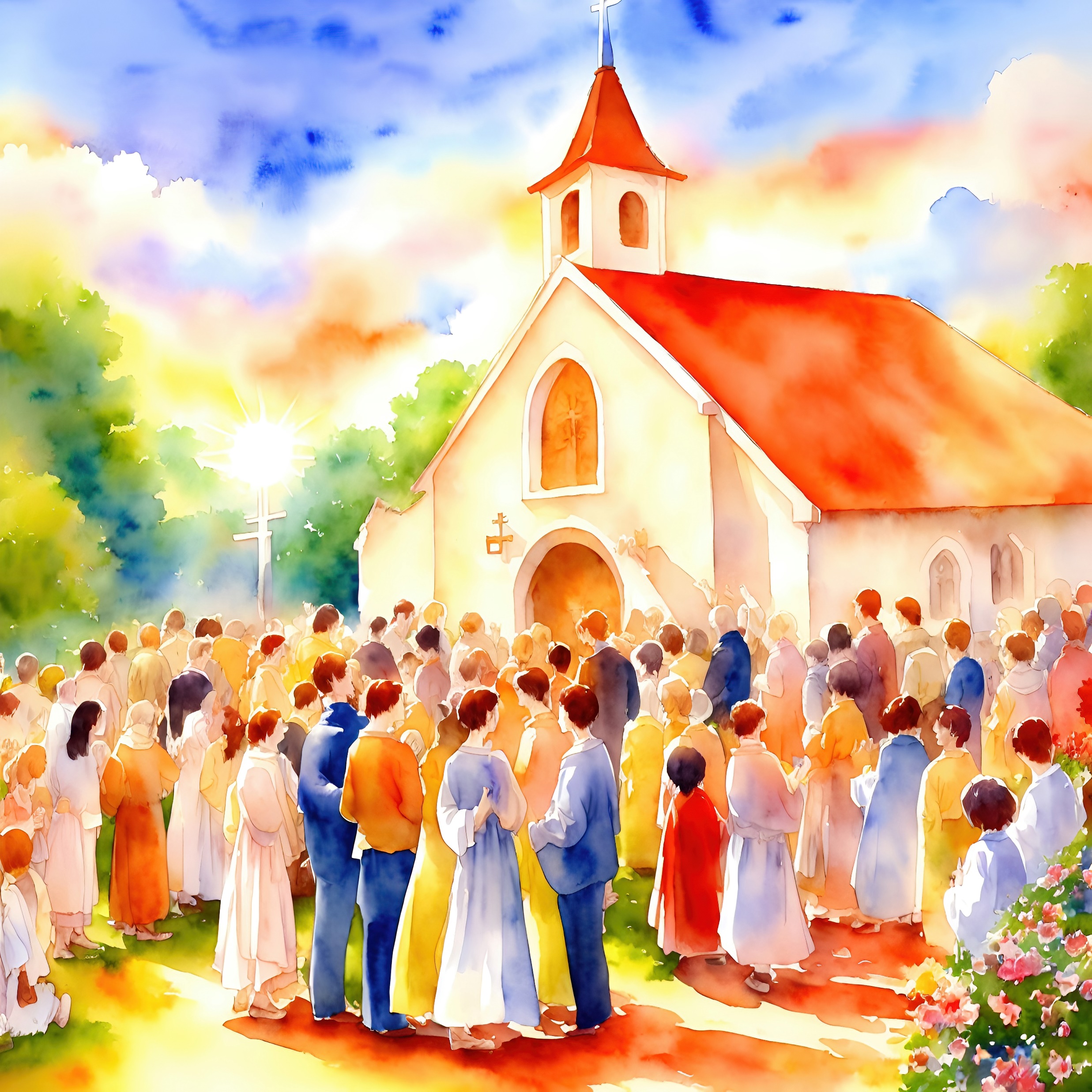 “Duša mi čezne za Božjim Hramom, a srce i tijelo kliču Bogu živome.”
(Psalam 84,2. SHP)
Sion je ime brda na kome se nalazio Jebus (Jeruzalem), koji je također bio poznat pod imenom Sion. Budući da ga je David osvojio, Sion se počeo zvati "gradom Davidovim" (2. Sam. 5,6.7). Tijekom vremena, Sion je korišten kao ime za upućivanje na cijeli grad Jeruzalem (uključujući područje Hrama) ili čak na cijeli izraelski narod (Ps. 48,2; 126,1).
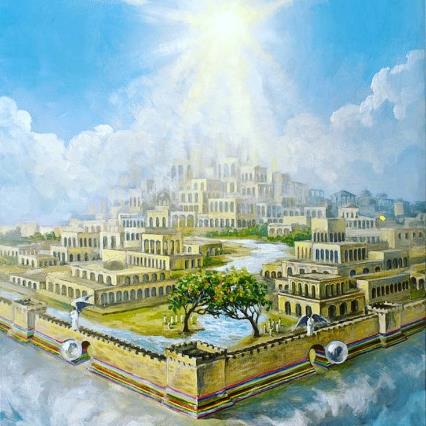 U Psalmima se Sion spominje 38 puta. Ističe se kao Božje prebivalište, mjesto iz kojeg šalje pomoć i spasenje(Ps 9,11; 14,7; 20,2).
Ako želimo susresti Boga, pođimo na Sion (Ps 84,7 ). Tamo Bog prima hvalospjeve (Ps. 9,11; 65,1). Tamo će otkupljeni biti u društvu Jaganjca Božjeg (Otk. 14,1).
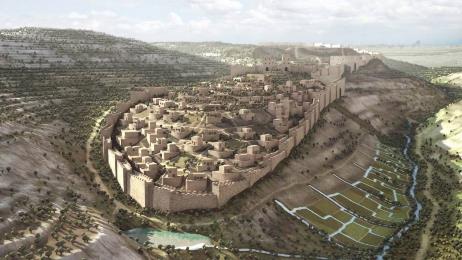 Dvorovi Siona (Psalam 84).
Mir Siona (Psalam 122).
Oni, rođeni u Sionu (Psalam 87).
Sion utočište (Psalam 46).
Postojana gora Sion (Psalam 125).
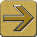 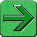 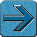 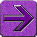 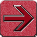 “Duša mi gine i čezne za dvorima Jahvinim. Srce moje i moje tijelo kliču Bogu živomu.” (Psalam 84,2)
DVOROVI SIONA
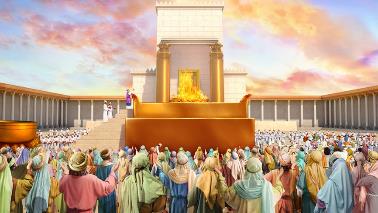 Budući da nijedno ljudsko biće ne mo- že fizički biti na sudovima Siona (Božje prebivalište na Nebu), Gospodin nam je dao molitvu kao sredstvo zarazgo- vor s Njim i postavljanje naših zahtjeva(Psalam 84,8.9).
Bog odgovara na naše molitve i za nas je "sunce" – iz čijih zraka zrači blagoslov – i zaštitni štit(Psalam 84,11).
MIR SIONA
Molite za mir Jeruzalemov, blago onima koji tebe lkjube.”” (Psalam 122,6)
Psalam 122 pripada skupini psalama koji se nazivaju "postupni", "uzašašće" ili "hodočasnički" psalmi. Pjevali su se dok su skupine hodočasnika odlazile u Jeruzalem kako bi proslavile godišnje festivale.
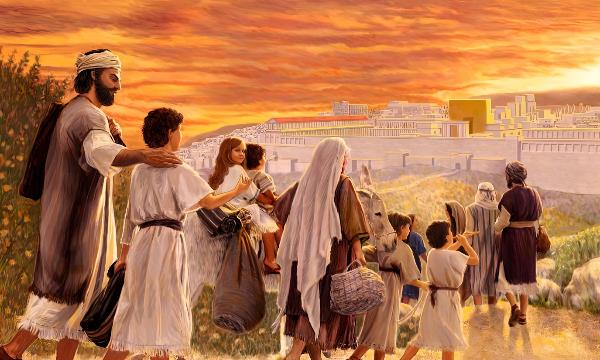 Dok su se uspinjali na planinu Sion, hodočasnici su radosno hvalili: "Jeruzaleme, sada smo pred tvojim vratima!" (Ps. 122,2).
Dok se penju na Sion, svi hvale Boga(Ps. 122,4). Također je bilo vrijeme za rješavanje sudskih problema i pronalaženje pravde (Ps. 122,5).
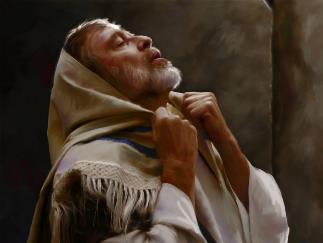 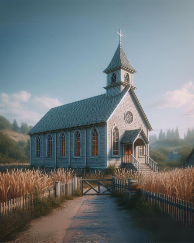 Ali ono što se najčešće ističe u Ps. 122 je molitva za mir:
Oni koji se raduju susretu s Bogom tražit će dobro svoje crkve (Ps. 122,9).
ONI KOJI SU ROĐENI U SIONU
“O Sionu se govoriČ ‘Ovaj I onaj u njemu je rođen!. Svevišnji ga utemelji!.’” (Psalam 87,5)
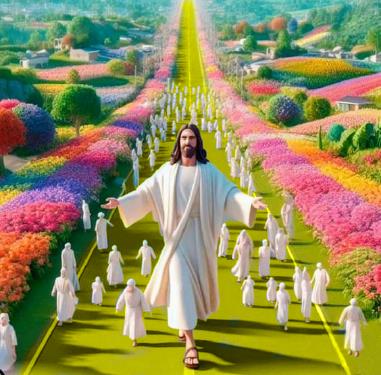 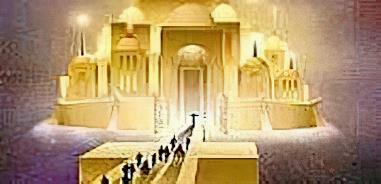 UTOČIŠTE SIONA
“Prestanite I znajte da sam ja Bog, uzvišen nad pucima, nad svom zemljom uzvišen.” (Psalam 46,11)
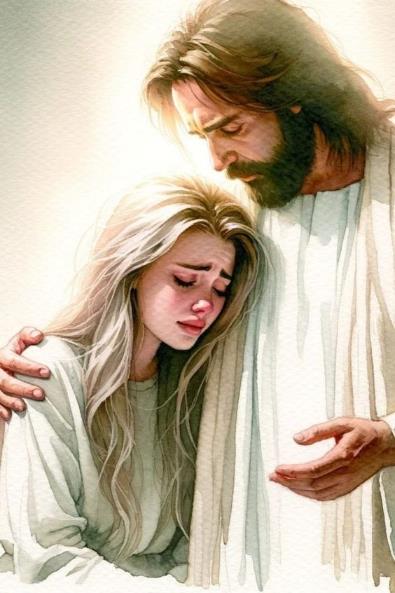 Suočeni s problemima koji se mogu pojaviti oko nas, tada: "Bog nam je zaklon I utvrda, pomoćnik spreman u nevolji." (Ps. 46, 1).
Oni koji ne poznaju Boga djeluju naglo uzrokujući nesreće, katastrofe i ratove (Ps. 46,2.3.6). Ali Bog ima sposobnost zaustaviti te ratove i djelovati pred nesrećom i katastrofama (Ps. 46, 9).
Kao što su stihovi koji nam govore o Božjoj zaštiti razasuti u Psalmu 46, Bog dopušta da se tu i tamo pokaže Njegova zaštitna moć (Ps 48,5,7.8,11).
Međutim, još uvijek moramo čekati konačan trenutak, kada će Bog biti »uzvišen nad pucima; nad svom zemljom uzvišen« (Ps. 46,11b).
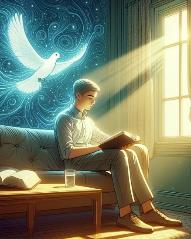 U međuvremenu, dana nam je sigurnost da nam Bog, iz svoga Svetišta, daje život (Ps. 46, 4) i traži od nas da strpljivo čekamo, održavajući zajedništvo s Njim: "Budite mirni i znajte da sam ja Bog" (Ps 46, 11a).
NEPOMIČNO BRDO SION
“Tko se uzda u Jahvu, on je kao brdo Sion: ne pomiče se, ostaje doovijeka.” (Psalam 125,1)
Hijazam (mudrost) Psalma 125 pokazuje nam veliko učenje:
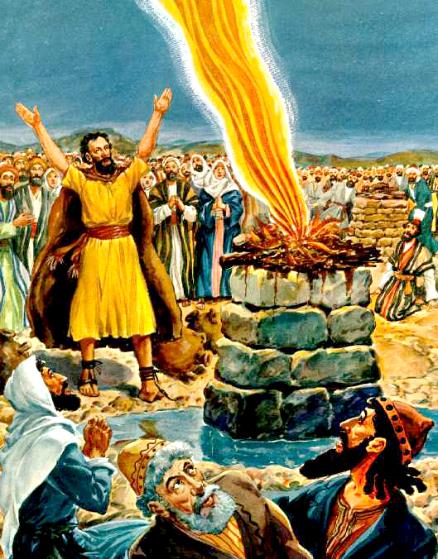 “A koji na krive skreću putove, nek ih istrijebi Jahve sa zločincima! Mir nad Izraelom!” (Ps. 125, 5).
“Ako imate samo jedno, i ako je usmjereno prema nebu, svjetlost nebeska ispunit će dušu, a zemaljske stvari će izgledati bezna- čajno i neprivlačno. Namjere srca će se pro- mijeniti, a Isusova opomena bit će posluša- na... Vaše misli će biti usmjerene na velike nagrade vječnosti. Svi vaši planovi bit će napravljeni u odnosu na budući, besmrtni život ... Biblijska religija bit će utkana u sav vaš svakodnevni život.”
Ellen G. White, Božja zadivljujuća milost, 31. kolovoza